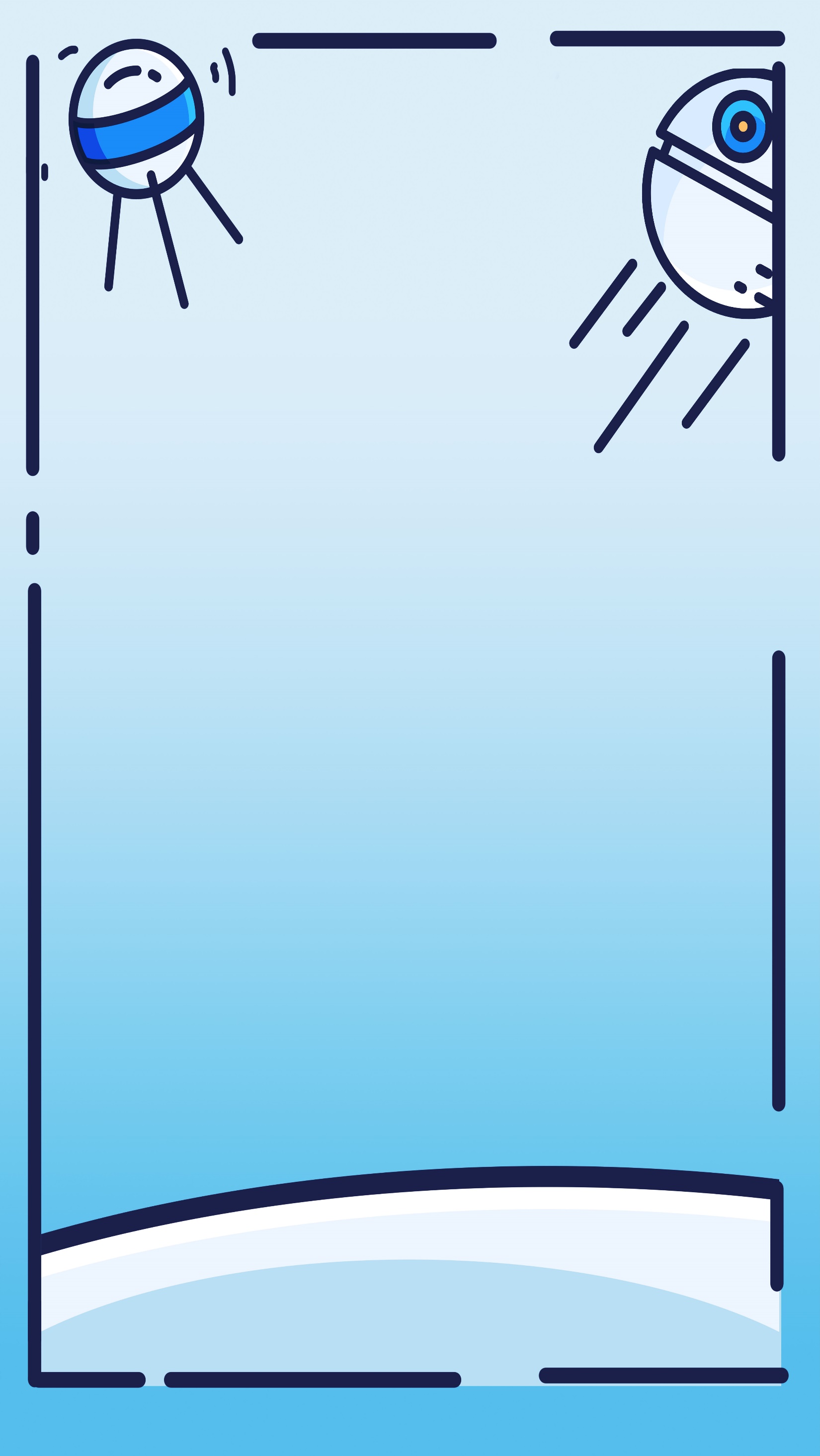 LOGO
Free 
PPT Templates
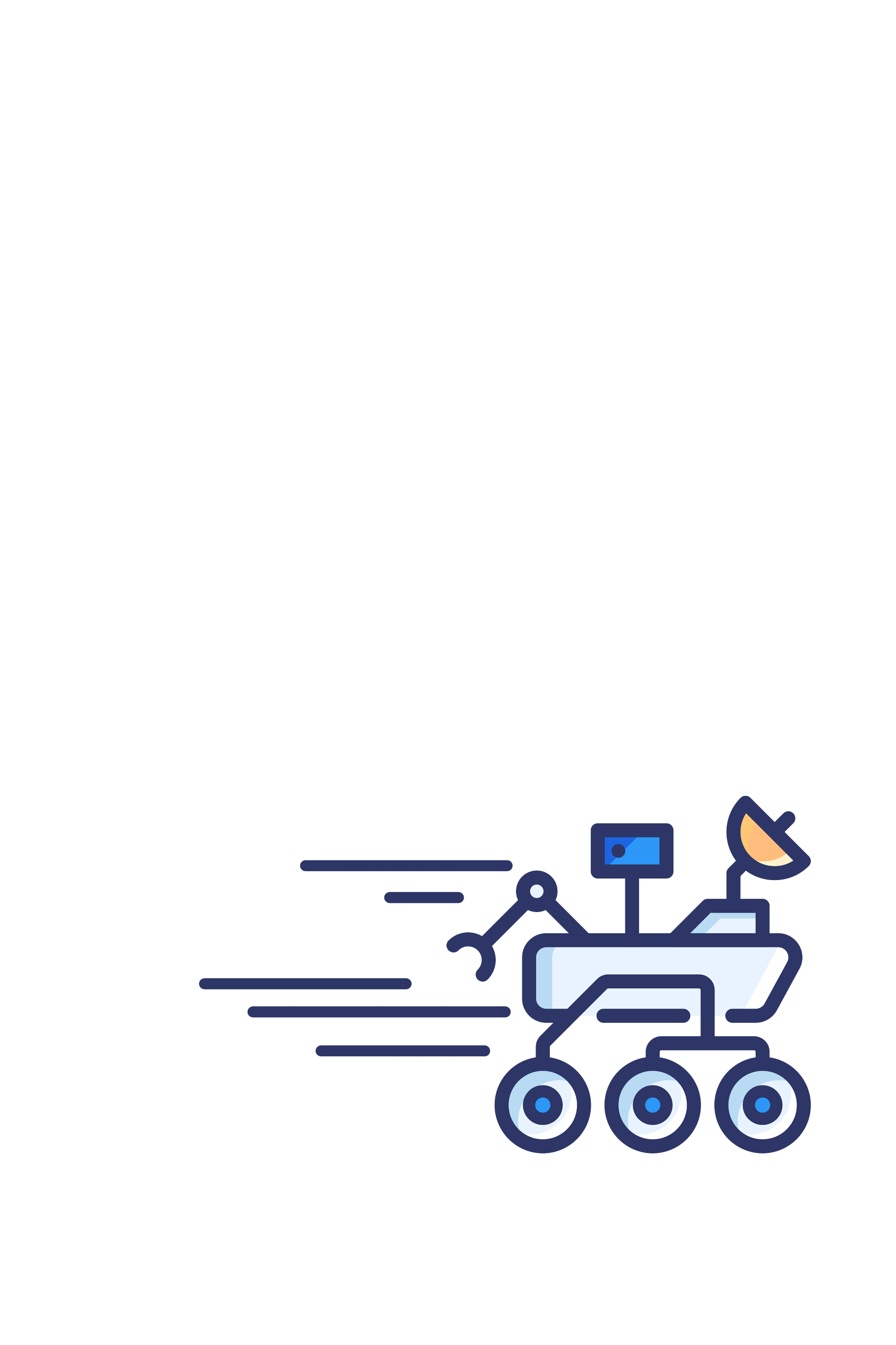 Insert the Subtitle of Your Presentation
Report ：freePPT7.com
XX.XX.20XX
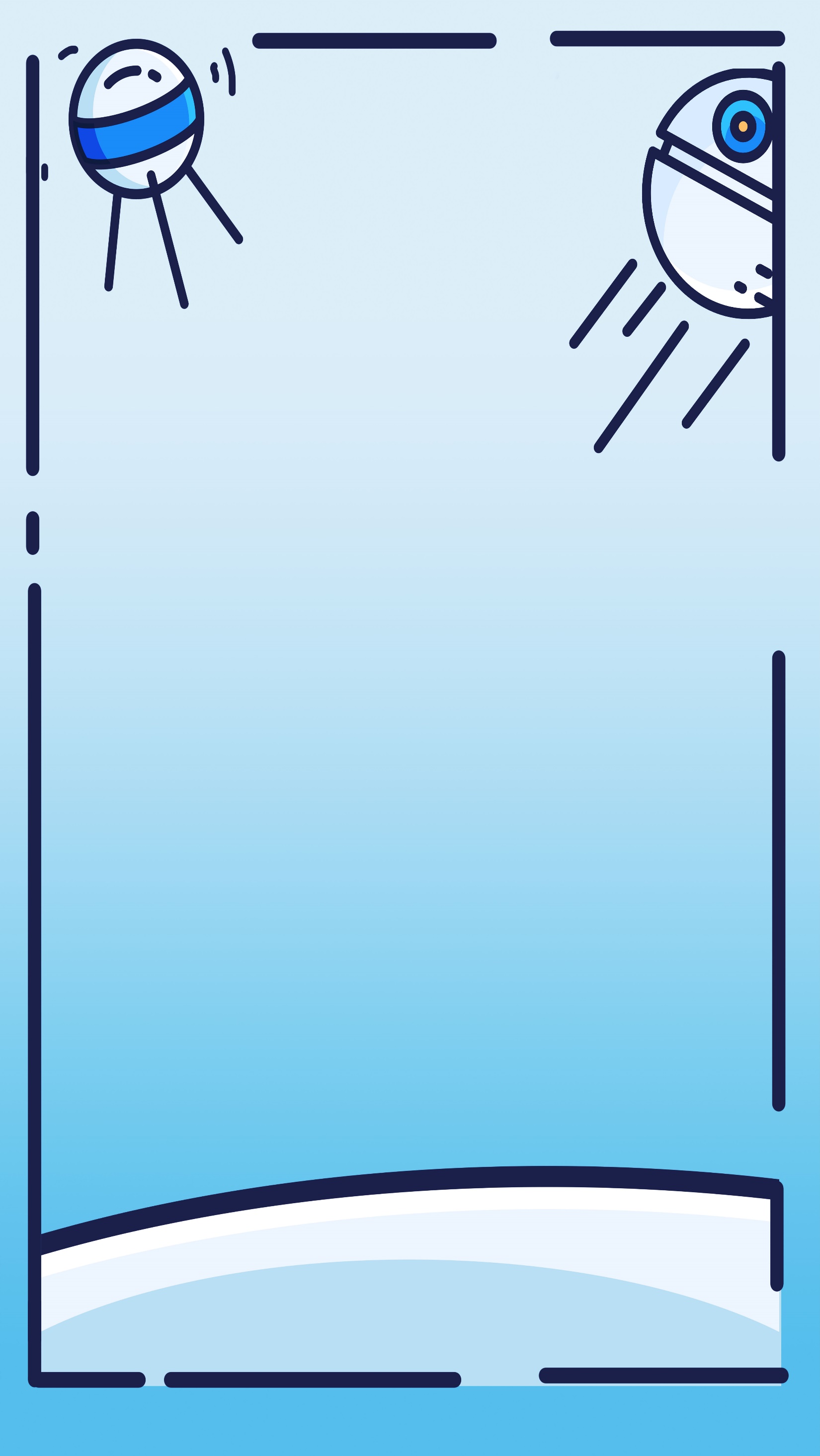 01
02
03
04
Add title text
Add title text
Add title text
Add title text
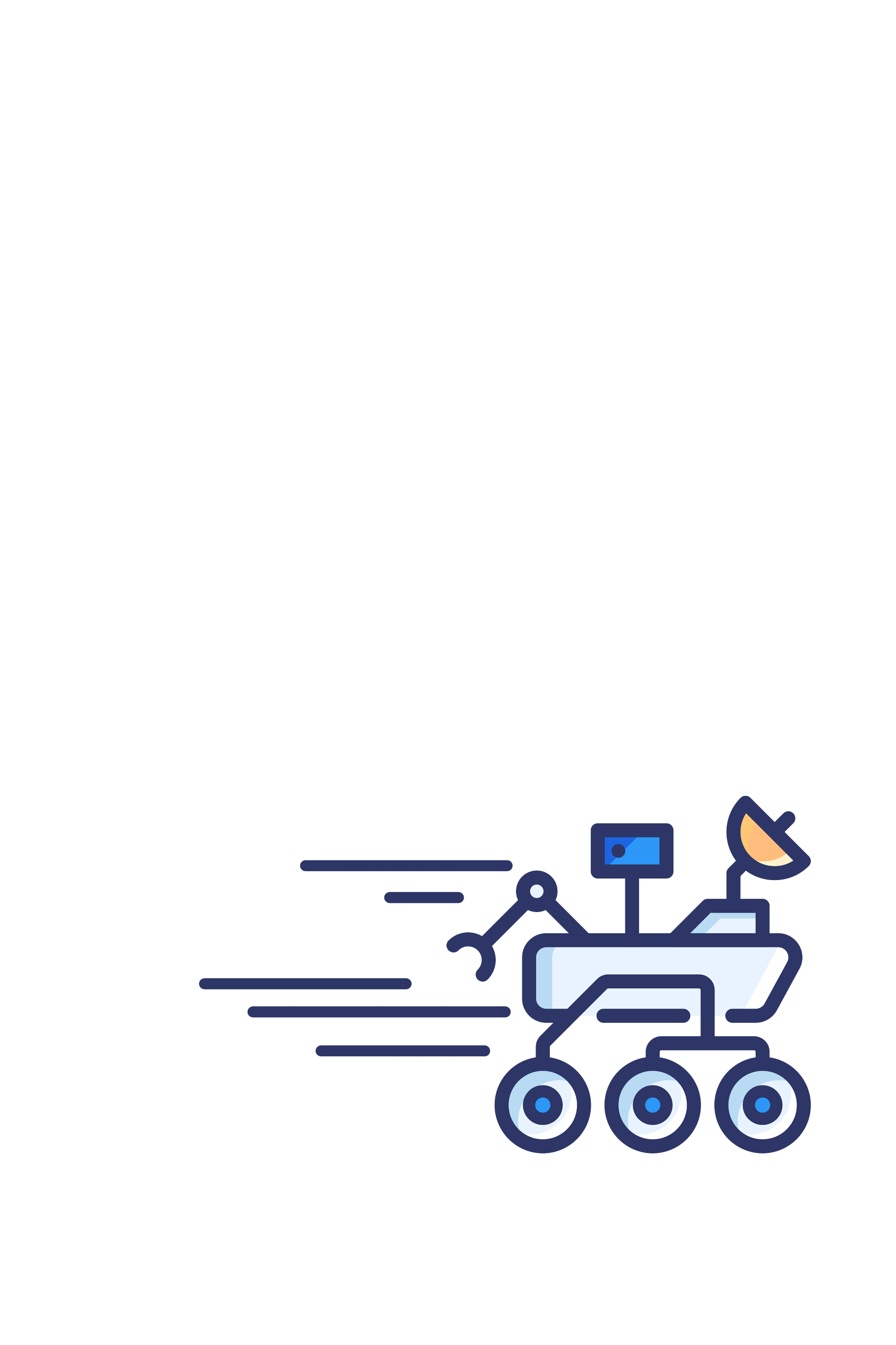 01
Add title text
Click here to add content, content to match the title.
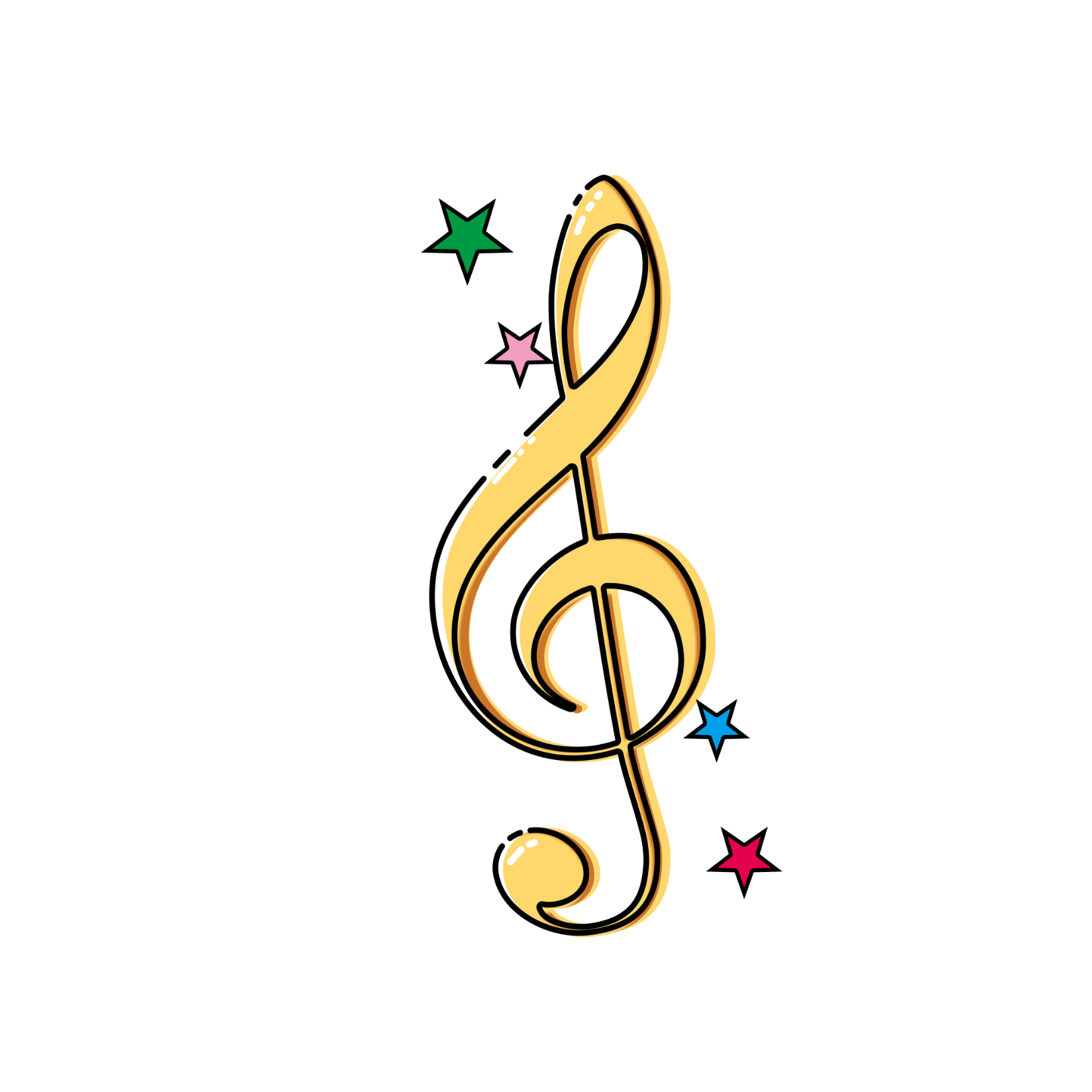 Add title text
Click here to add text content, such as keywords, some brief introductions, etc.
MONTLY FREE UPDATES
GET IT ON
Download on the
PPT7 Play
PPT7 STORE
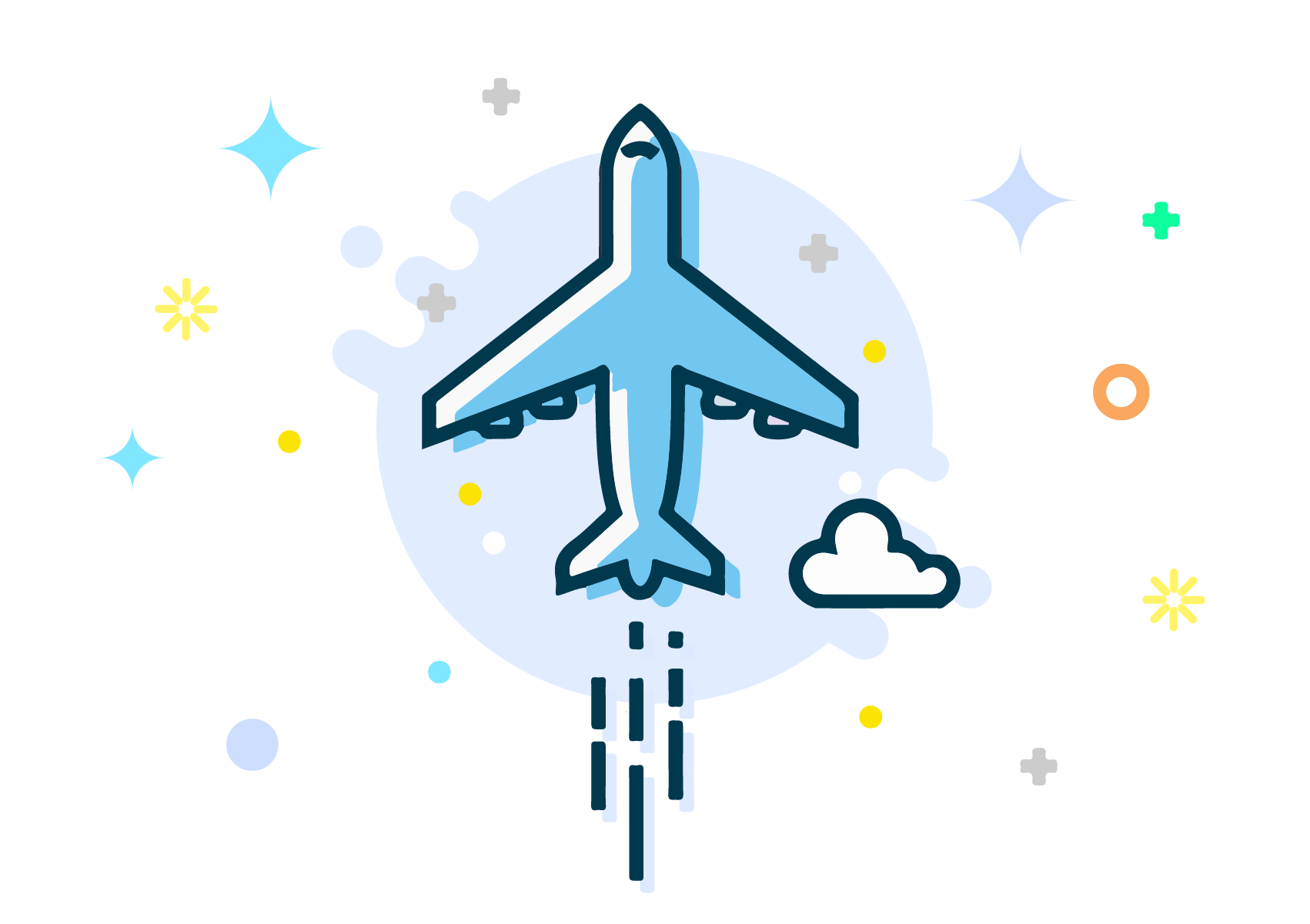 Add title text
01
Click here to add content, content to match the title.
Add title text
02
Click here to add content, content to match the title.
Add title text
03
Click here to add content, content to match the title.
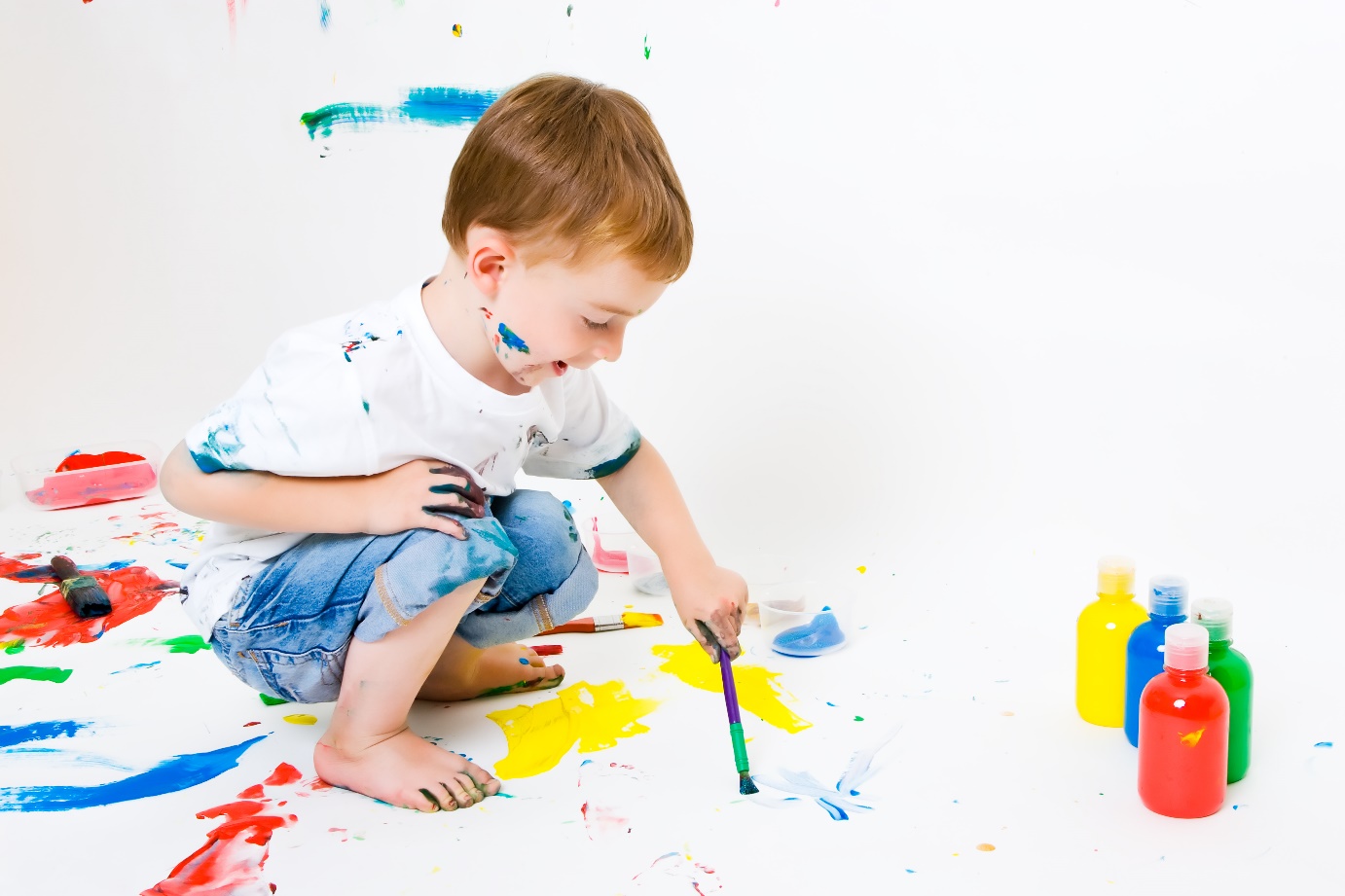 Add title text
Copy paste fonts. Choose the only option to retain text。Copy paste fonts. Choose the only option to retain text。
True mastery of any skill takes a lifetime. Sweat is the lubricant of success . True mastery of any skill takes a lifetime. True mastery of any skill takes a lifetime. Sweat is the lubricant of success . True mastery of any skill takes a lifetime.
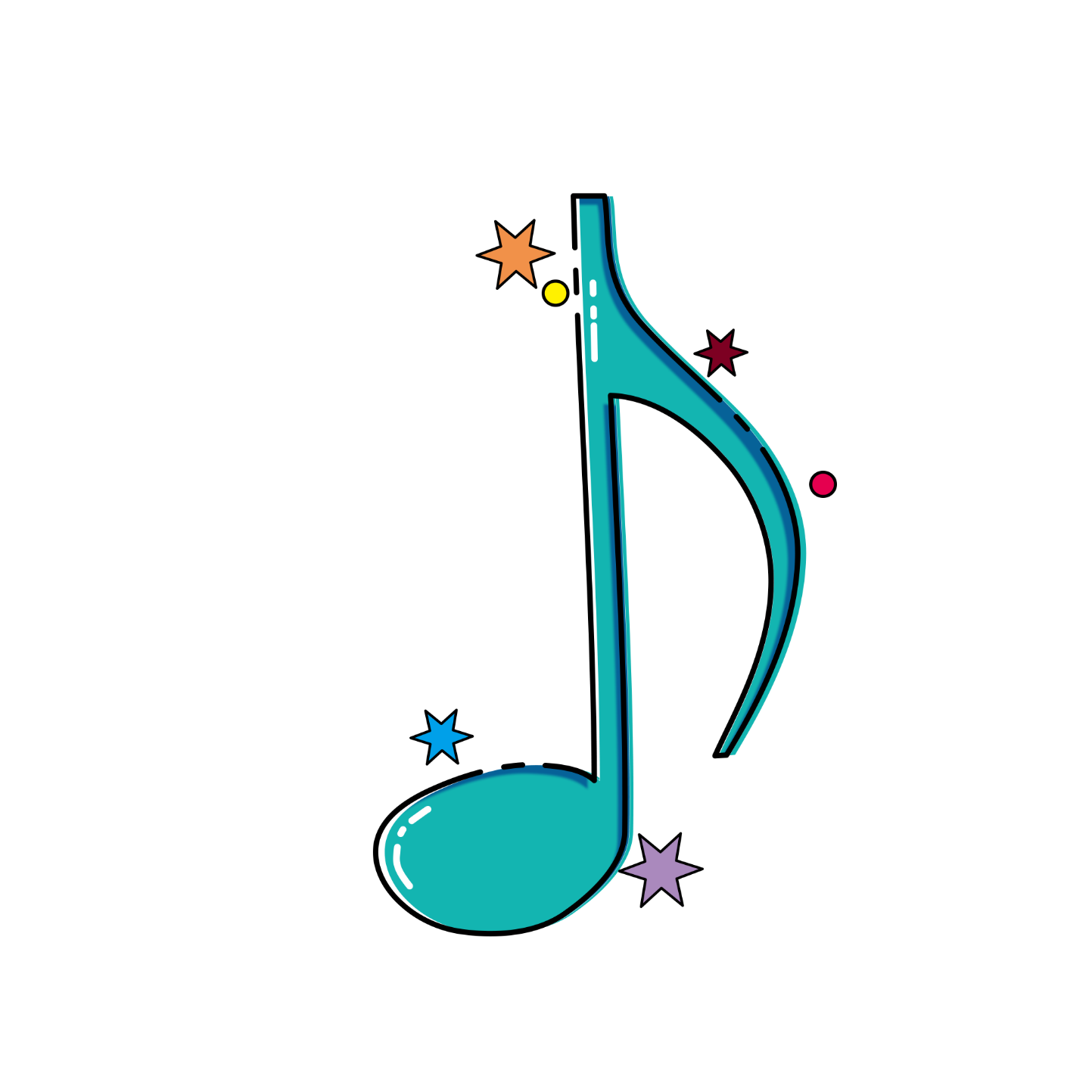 Add title text
Click here to add content, content to match the title.
Add title text
Click here to add content, content to match the title.
Add title text
Click here to add content, content to match the title.
PPT模板 http://www.PPT7.com/moban/
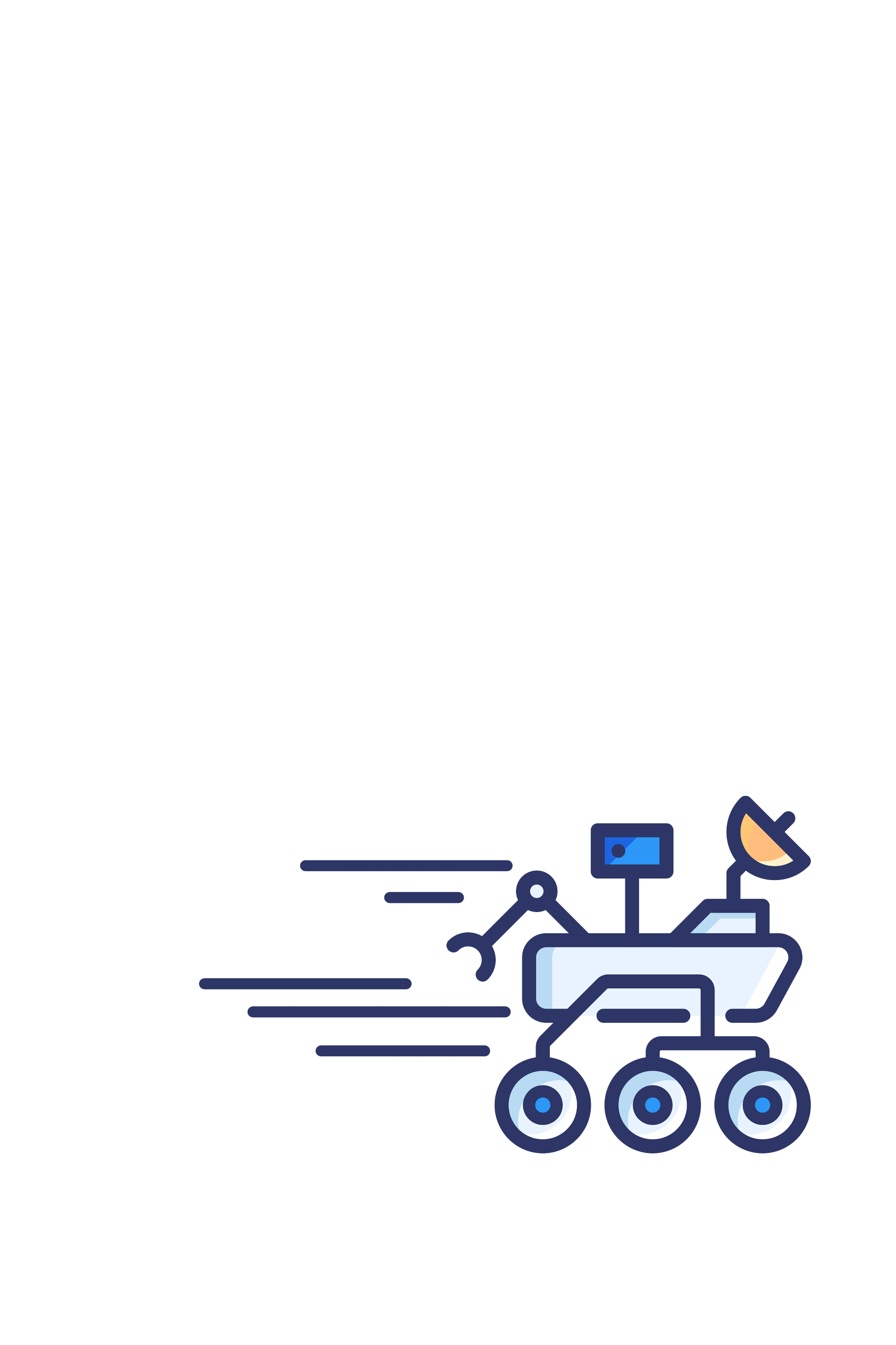 02
Add title text
Click here to add content, content to match the title.
Add title text
Click here to add content, content to match the title.
Add title text
03
Click here to add content, content to match the title.
02
Add title text
01
Click here to add content, content to match the title.
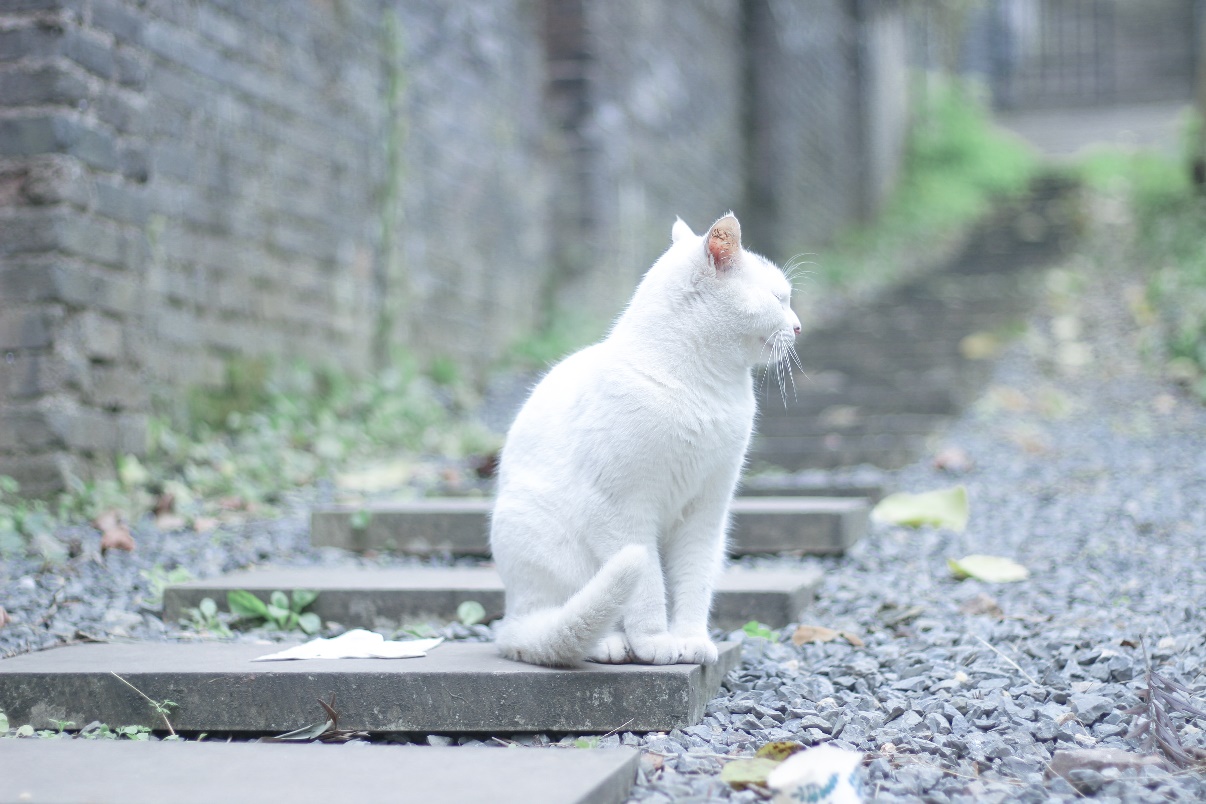 Add title text
Click here to add text content, such as keywords, some brief introductions, etc.
Add title text
Click here to add text content, such as keywords, some brief introductions, etc.
04
Add title text
Click here to add text content, such as keywords, some brief introductions, etc.
01
Add title text
Click here to add text content, such as keywords, some brief introductions, etc.
Add title text
03
Click here to add text content, such as keywords, some brief introductions, etc.
02
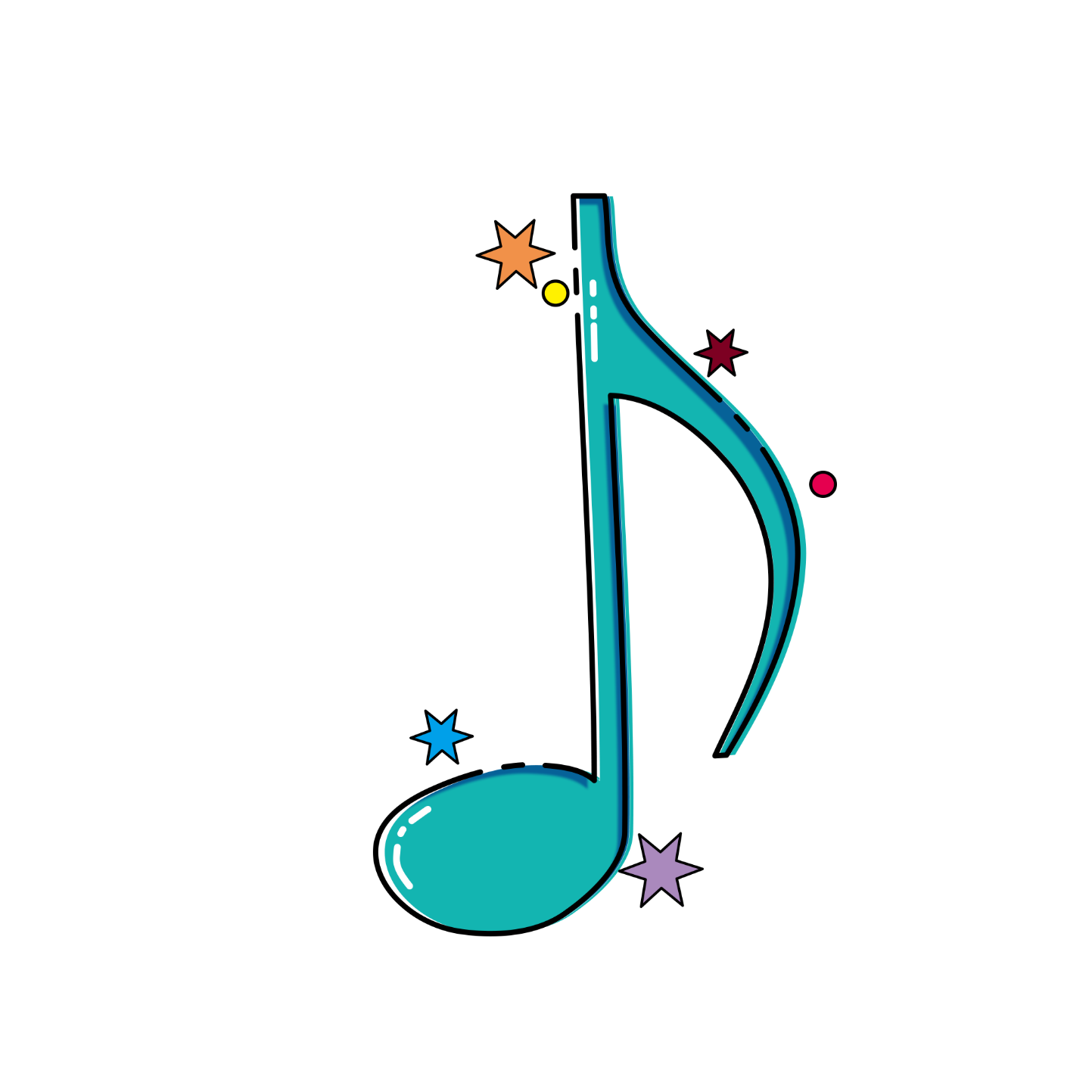 Add title text
Add title text
Add title text
Add title text
Click here to add text content, such as keywords, some brief introductions, etc.
Click here to add text content, such as keywords, some brief introductions, etc.
Click here to add text content, such as keywords, some brief introductions, etc.
Click here to add text content, such as keywords, some brief introductions, etc.
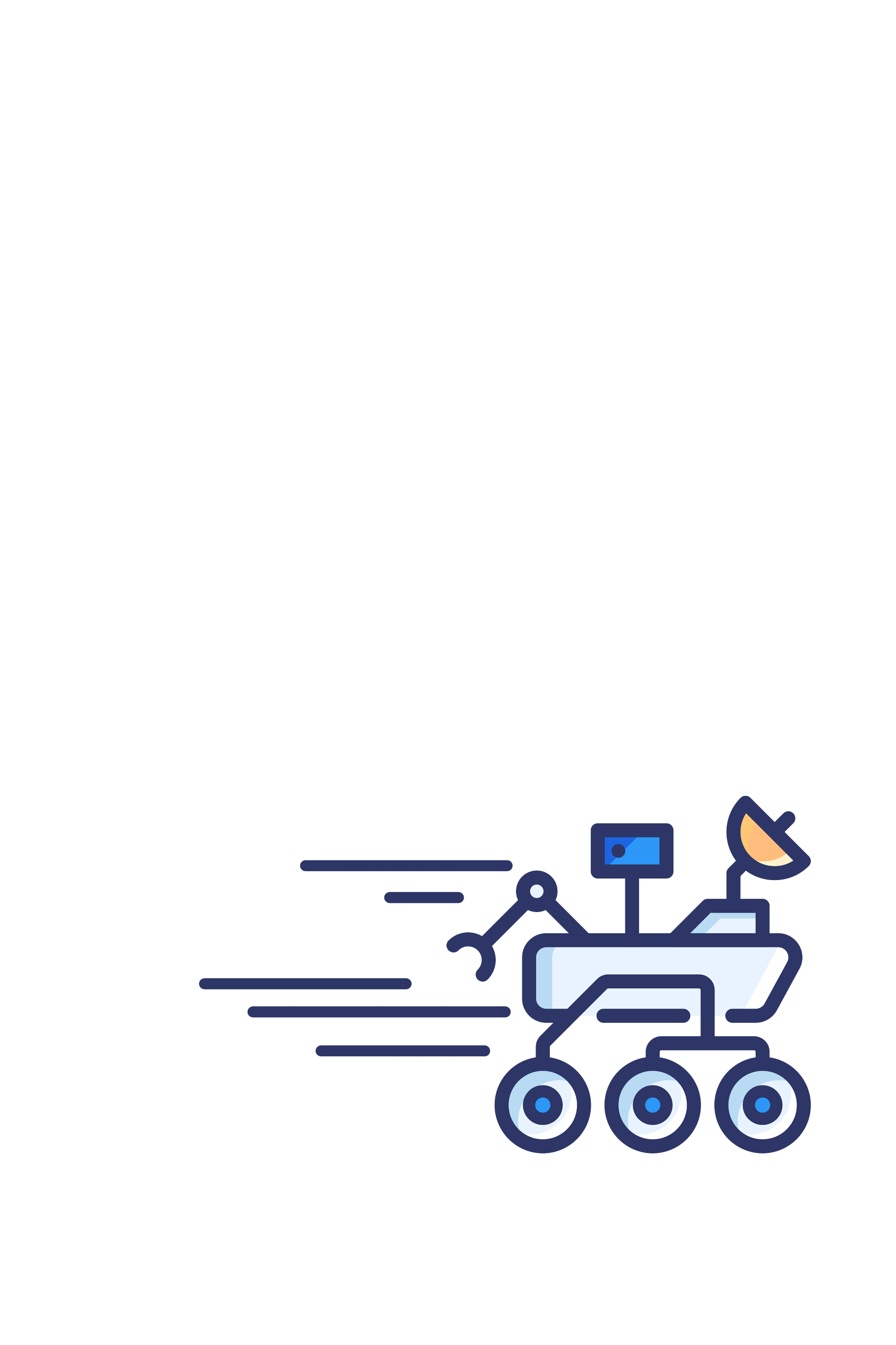 03
Add title text
Click here to add content, content to match the title.
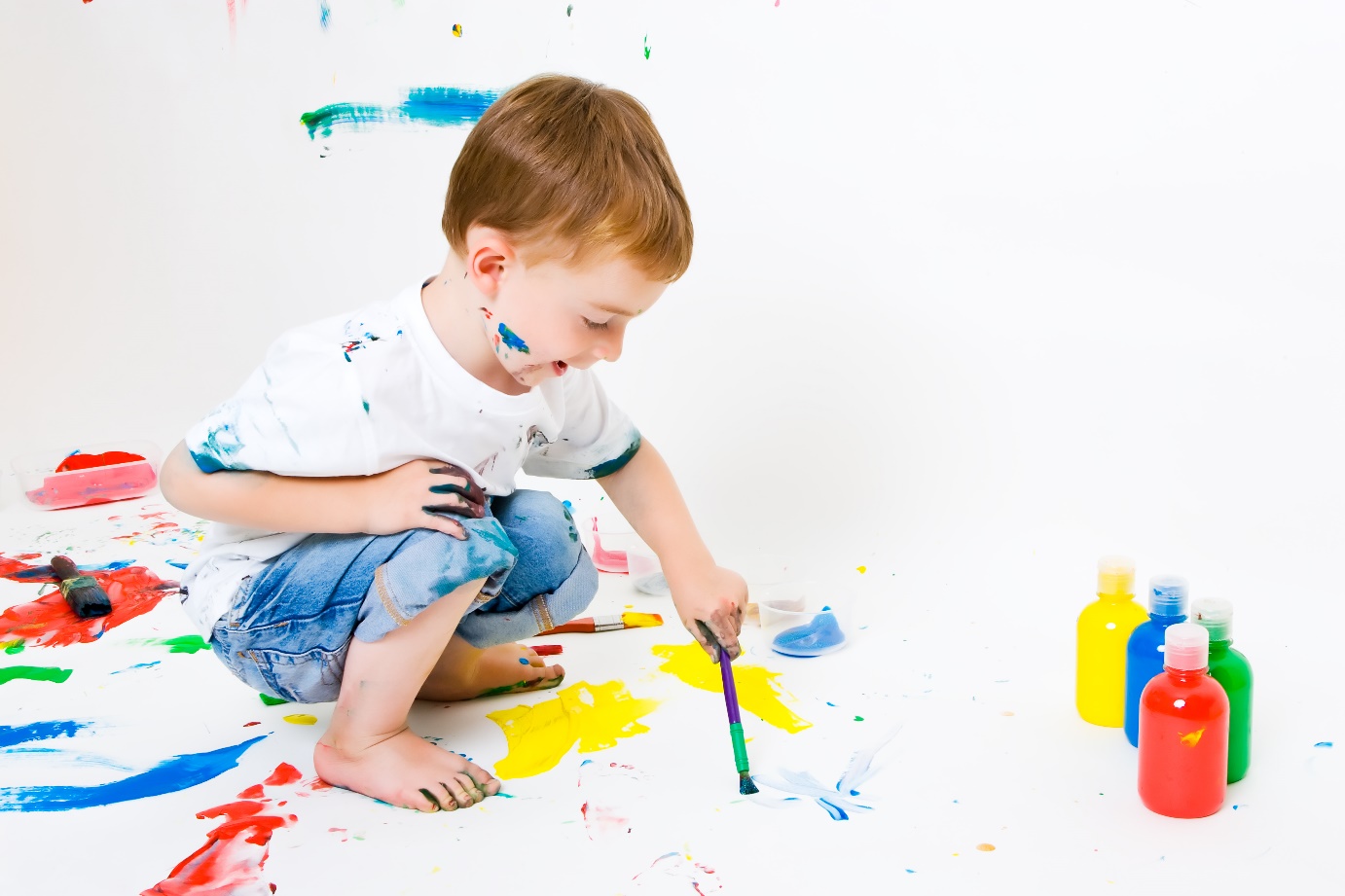 ——Add title text——
Click here to add text content, such as keywords, some brief introductions, etc.Click here to add text content, such as keywords, some brief introductions, etc.
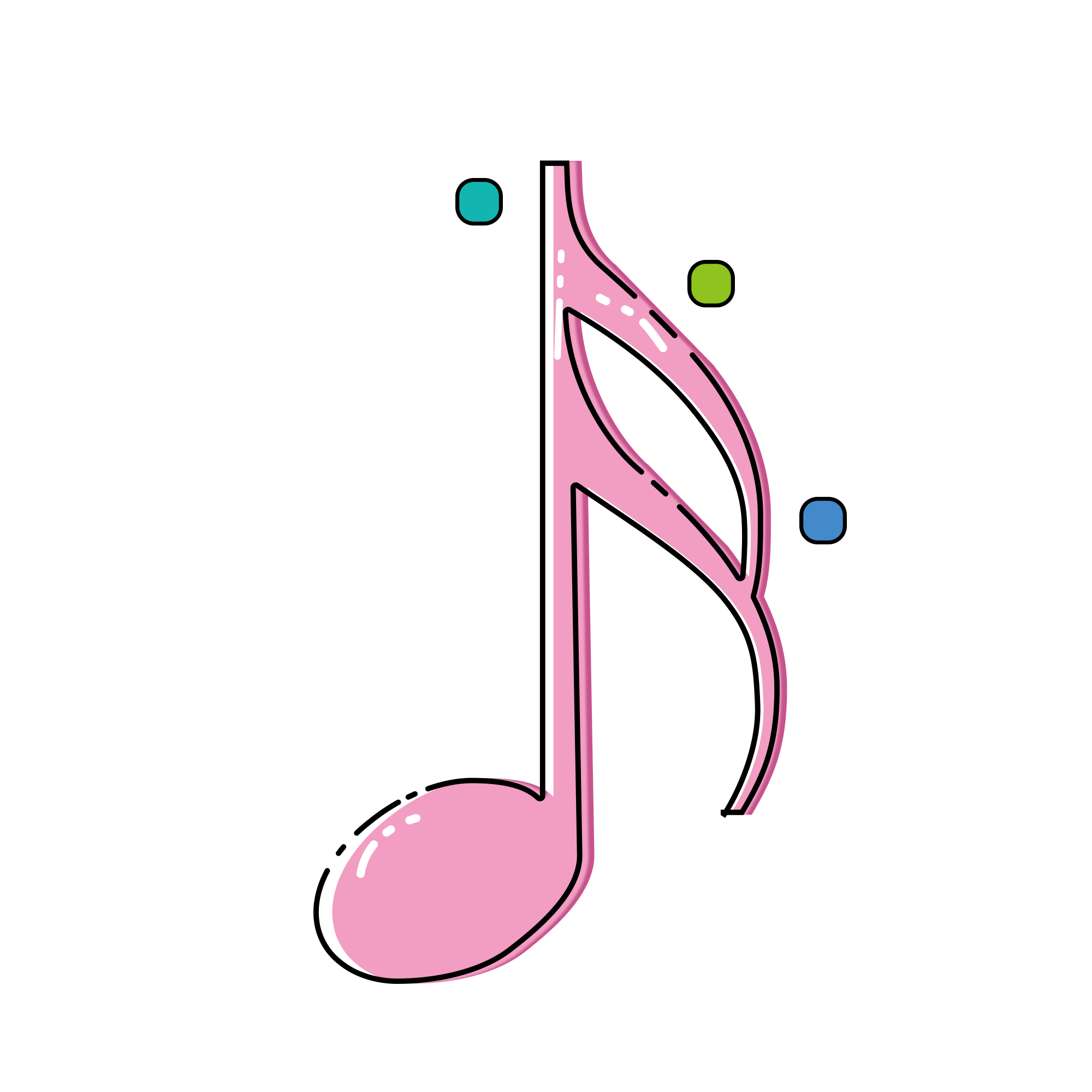 Google
There are many variations of passages of Lorem Ipsum available, but the majority have suffered alteration in some form, by injected humour, or randomised words which don't look even slightly believable. If you are going to use a passage of Lorem Ipsum, you need to be sure there isn't anything embarrassing hidden in the middle of text.
Amazon
Ebay
Sears
Others
——Add title text——
Click here to add text content, such as keywords, some brief introductions, etc.Click here to add text content, such as keywords, some brief introductions, etc.
Add title text
Add title text
Add title text
Click here to add text content, such as keywords, some brief introductions, etc.
Click here to add text content, such as keywords, some brief introductions, etc.
Click here to add text content, such as keywords, some brief introductions, etc.
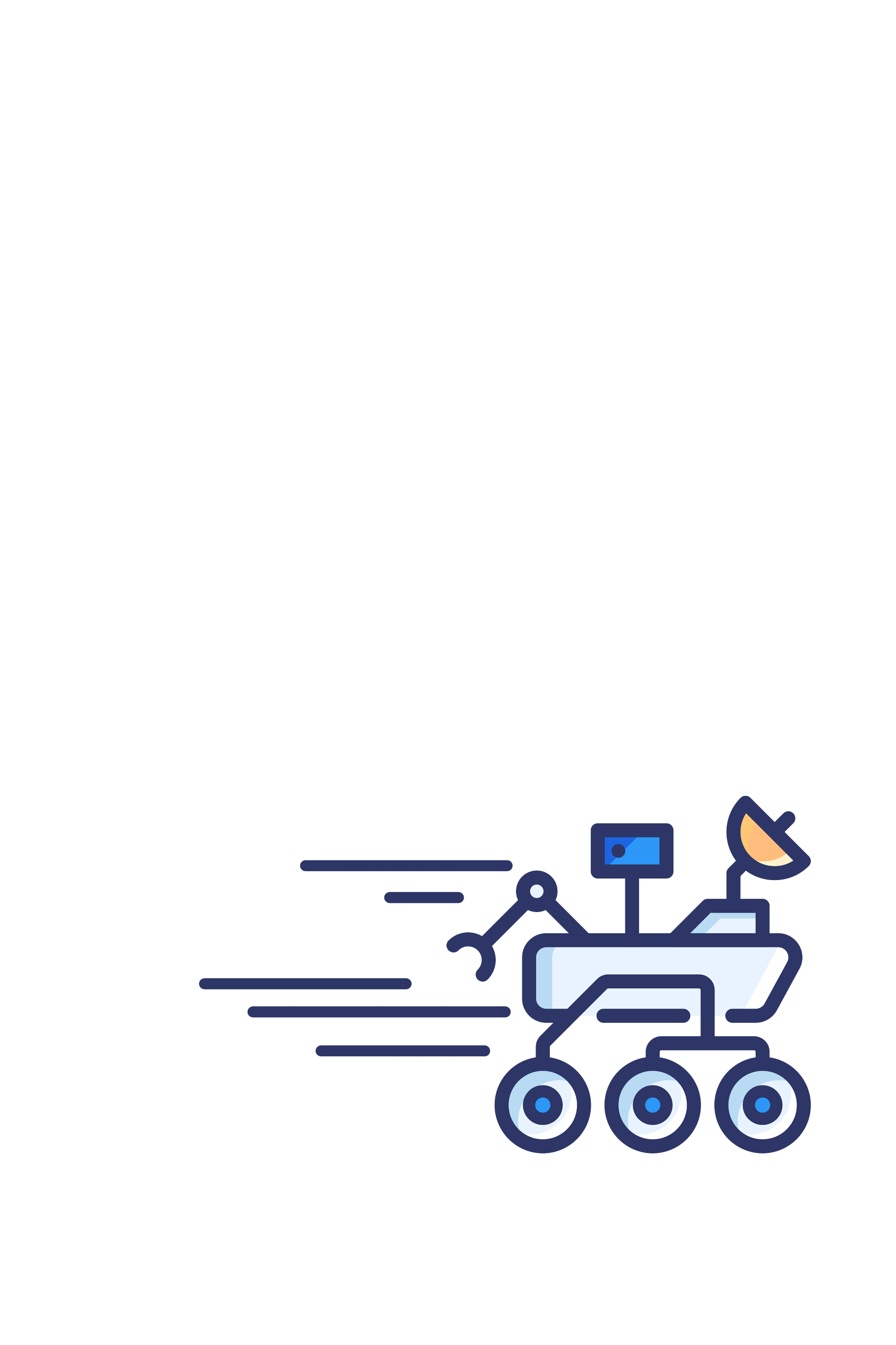 04
Add title text
Click here to add content, content to match the title.
04
03
02
Fourth Step
01
Third Step
Second Step
First Step
Click here to add content, content to match the title.
Click here to add content, content to match the title.
Click here to add content, content to match the title.
Click here to add content, content to match the title.
Add title text
Add title text
Add title text
Add title text
Click here to add text content, such as keywords, some brief introductions, etc.
Click here to add text content, such as keywords, some brief introductions, etc.
Click here to add text content, such as keywords, some brief introductions, etc.
Click here to add text content, such as keywords, some brief introductions, etc.
1
2
4
3
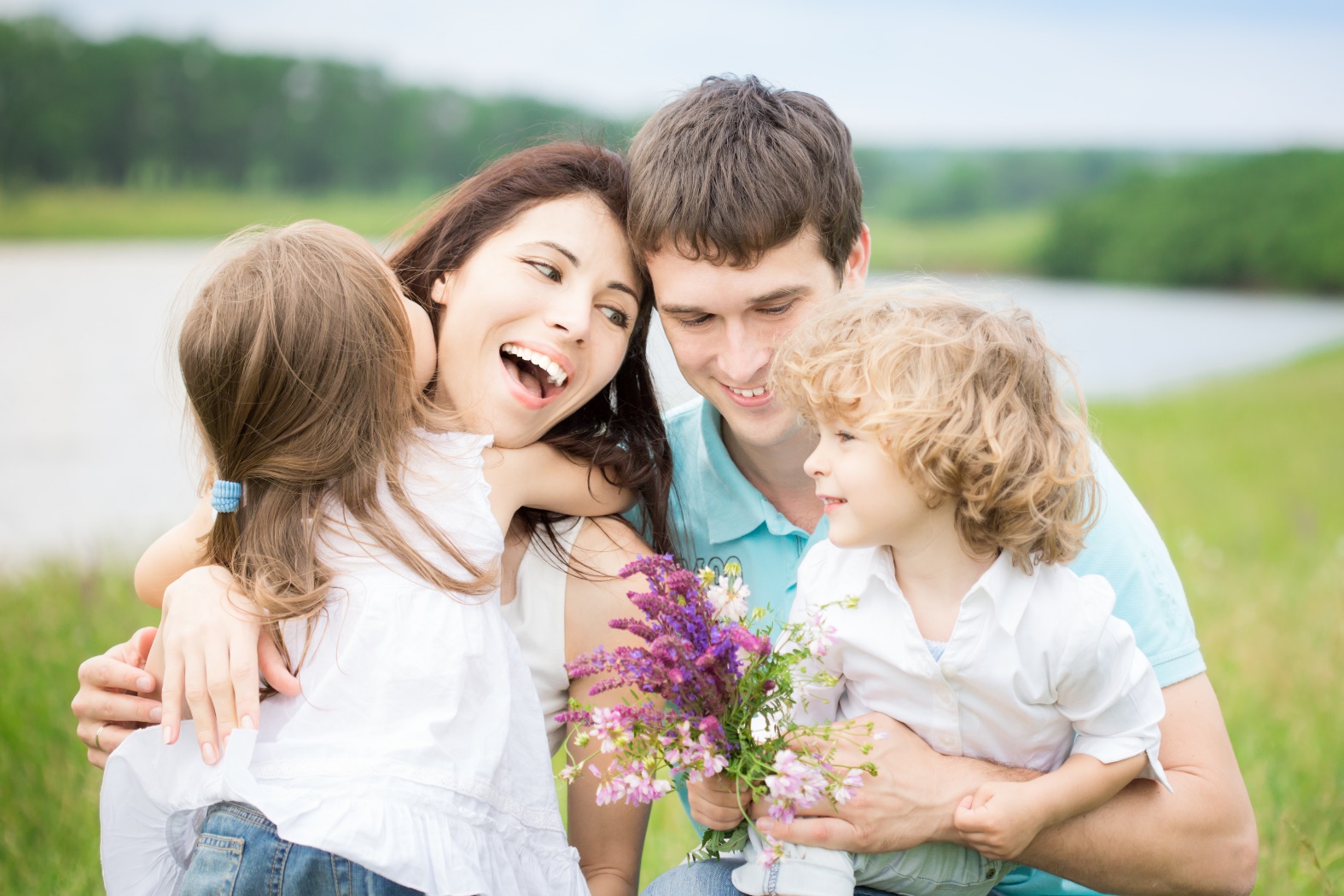 Add title text
Add title text
Add title text
Add title text
Click here to add content, content to match the title.
Click here to add content, content to match the title.
Click here to add content, content to match the title.
Click here to add content, content to match the title.
01
Add title text
Add title text
Add title text
Click here to add text content, such as keywords, some brief introductions, etc.
Click here to add text content, such as keywords, some brief introductions, etc.
Click here to add text content, such as keywords, some brief introductions, etc.
02
Role 1
Role 2
Role 3
03
Click here to add content, content to match the title.
Click here to add content, content to match the title.
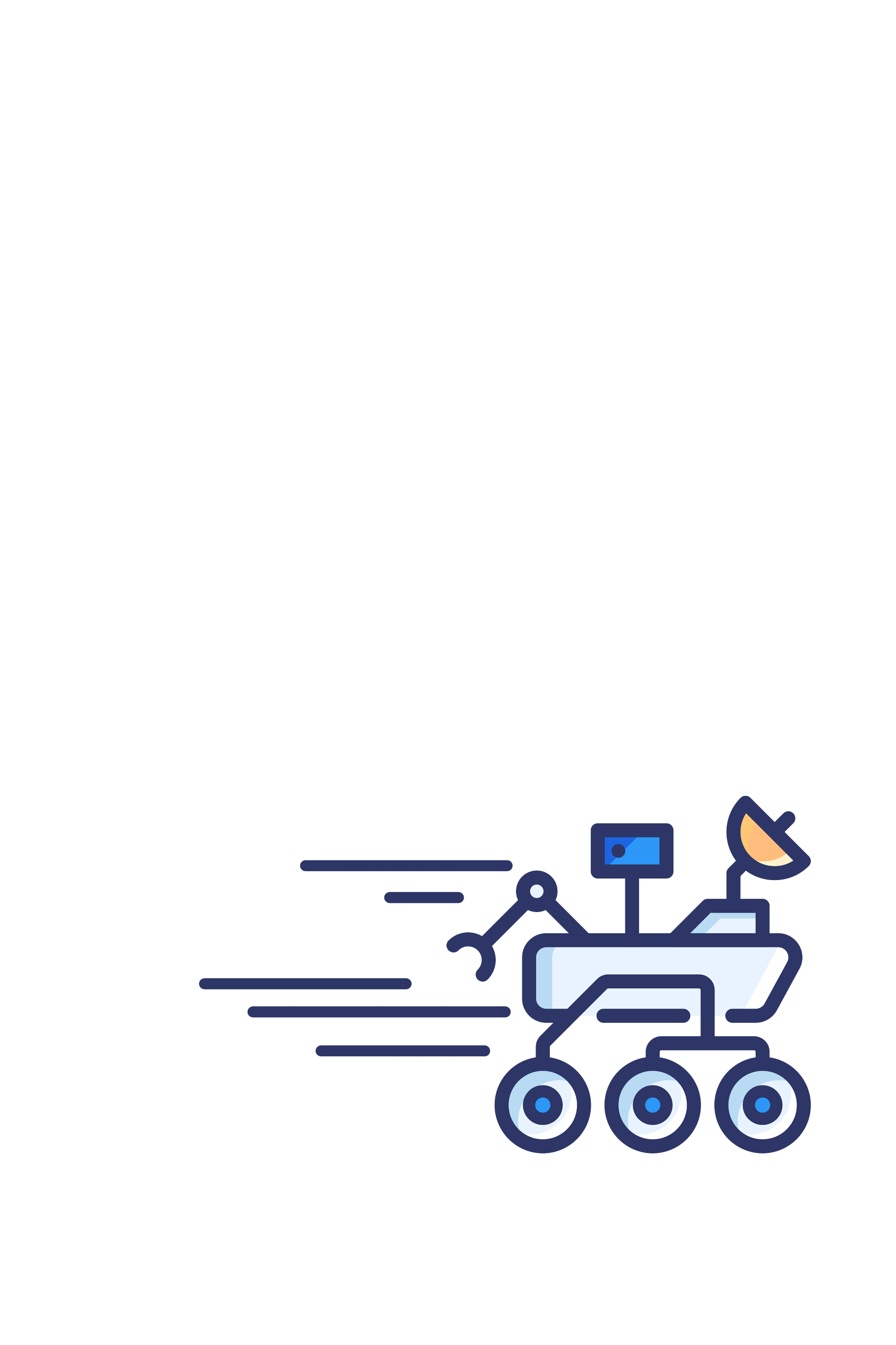 Add title text
Add title text
Add title text
Click here to add text content, such as keywords, some brief introductions, etc.
Click here to add text content, such as keywords, some brief introductions, etc.
Click here to add text content, such as keywords, some brief introductions, etc.
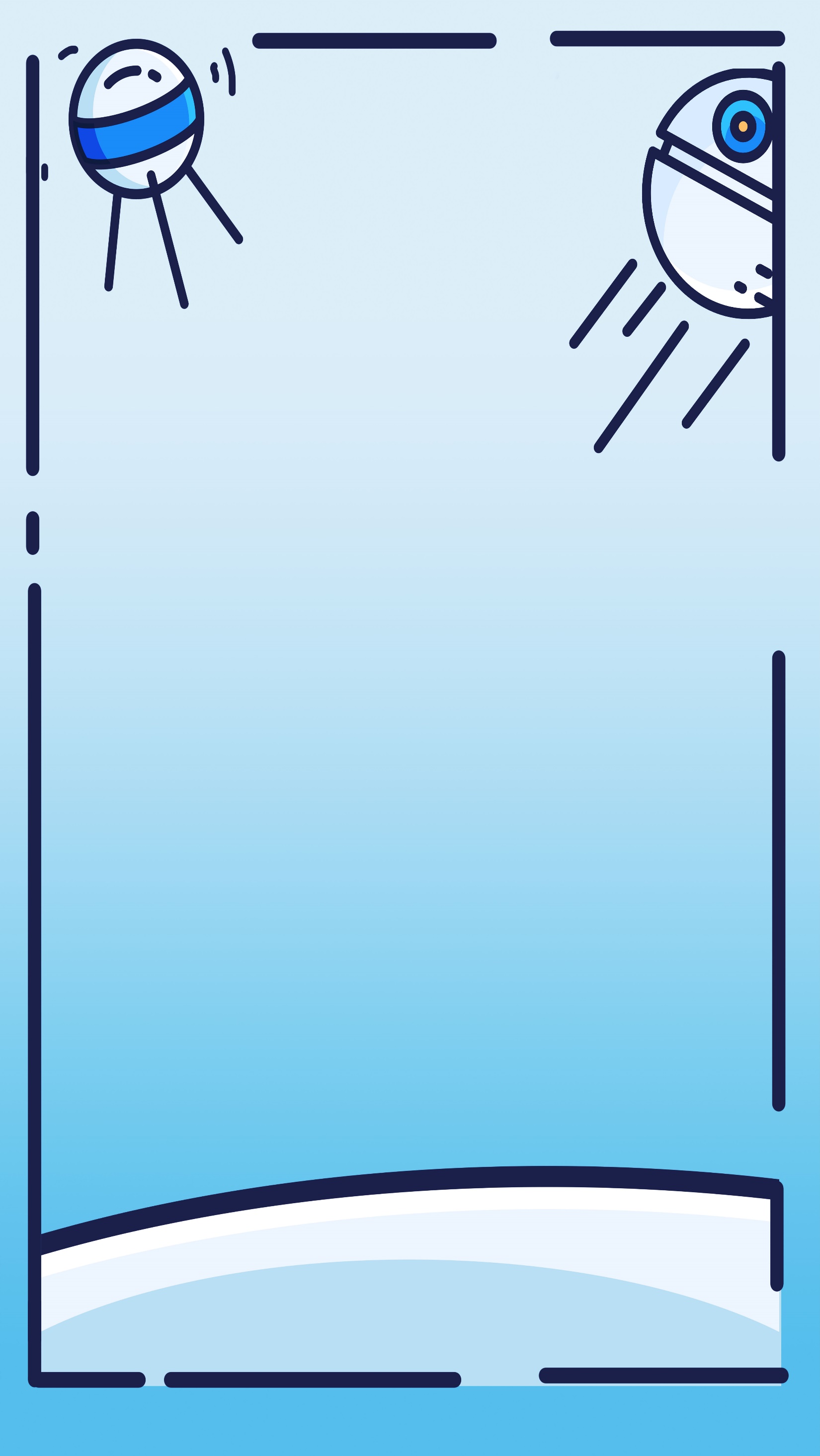 LOGO
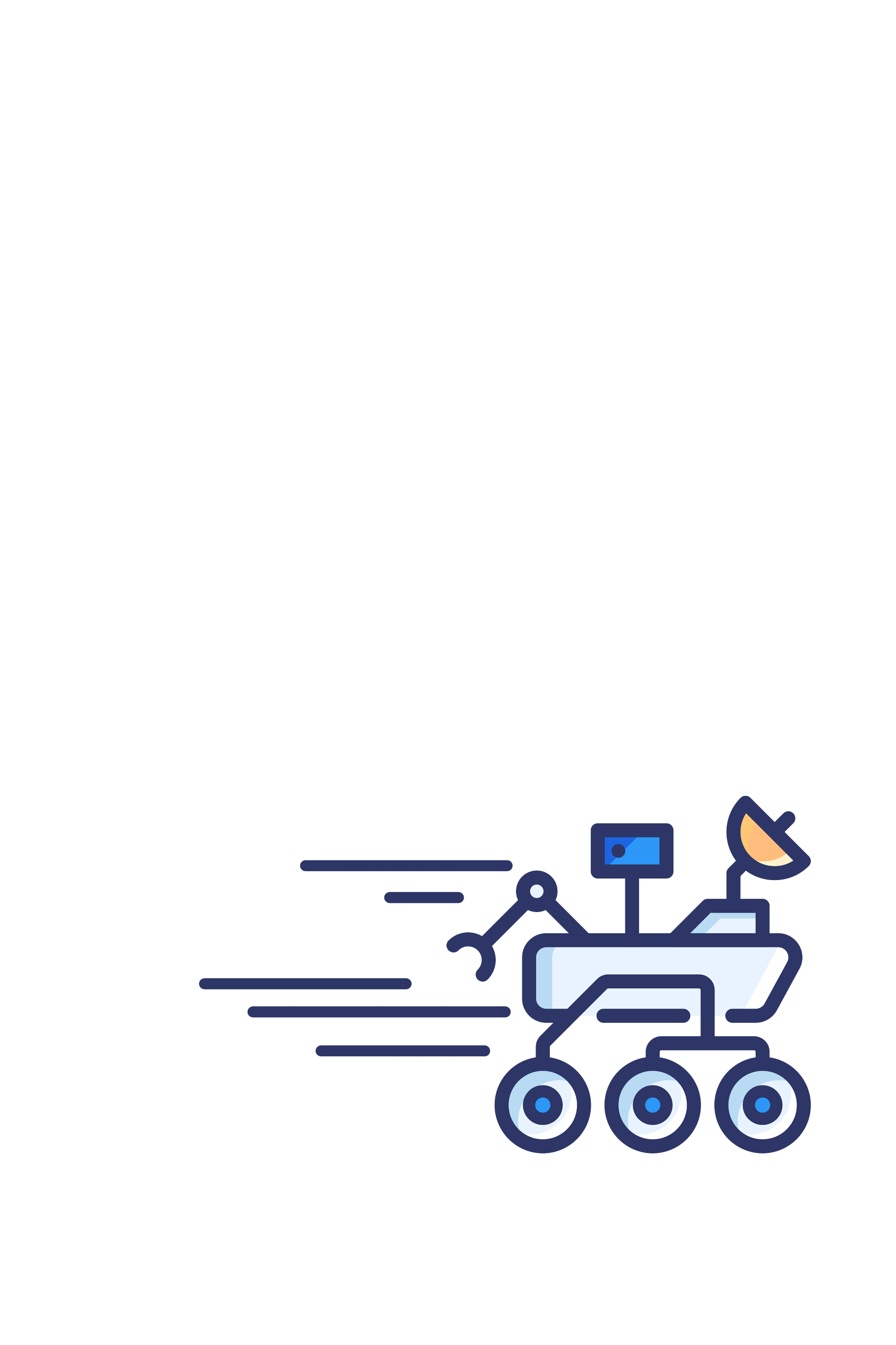 THANK YOU
Report ：freePPT7.com
XX.XX.20XX